Муниципальное дошкольное образовательное учреждение 
Детский сад №16
Краткая презентация образовательной программы дошкольного образования
 МДОУ Детский сад №16
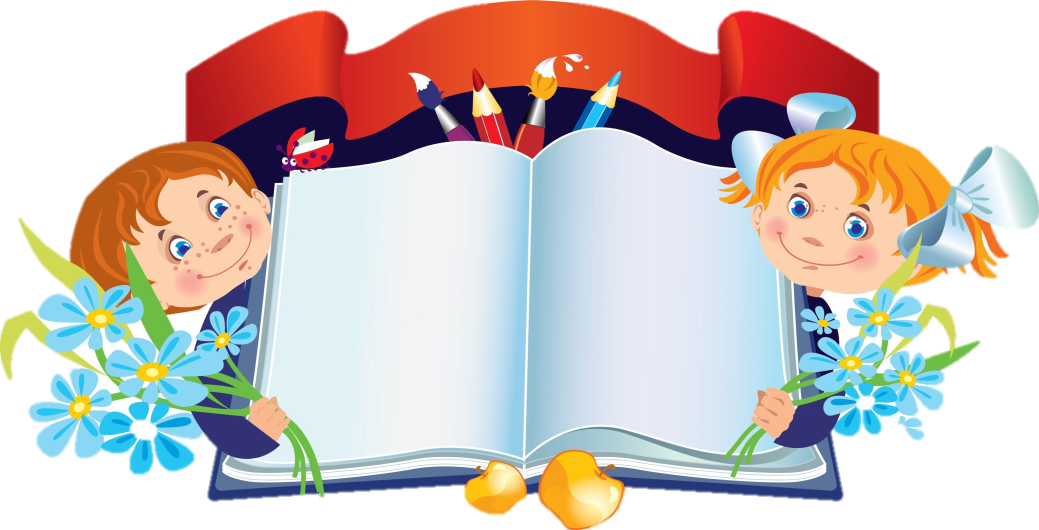 ОП   ДО
МДОУ д/сад №16  разработанная в соответствии с ФОП ДО
г. Бежецк, Тверская область
С 1 сентября 2023 года МДОУ детский сад №16 начал работать по новой Образовательной программе  дошкольного образования разработанной в соответствии с требованиями Федерального государственного образовательного стандарта (ФГОС ДО), утвержденного приказом Минобрнауки от 17.10.2013 № 1155 (далее — ФГОС ДО), и Федеральной образовательной программы дошкольного образования (ФОП ДО), утвержденной приказом Минпросвещения от 25.11.2022 № 1028и (далее — ФОП ДО).
В данной презентации мы познакомим Вас:
С понятием «образовательная программа» и для чего она необходима?
Моделью образовательной программы.
Основными направлениями развития детей и образовательными областями. 
Разделами основной образовательной программы дошкольного образования
Формами взаимодействия педагогического коллектива с семьями детей
Образовательная программа дошкольного образования 

муниципального дошкольного образовательного учреждения детского сада № 16 (далее Программа) обеспечивает разностороннее развитие детей на основе духовно-нравственных ценностей российского народа, исторических и национально-культурных традиций, в возрасте от 1 до 7 лет с учетом их возрастных и индивидуальных особенностей по основным направлениям:
1. физическому; 
2. социально-коммуникативному; 
3. познавательному; 
4. речевому;
5. художественно-эстетическому развитию
Разделы ФОП:
целевой
содержательный‎
организационный

В структуру ФОП входят:

федеральная рабочая программа образования; 
федеральная рабочая программа воспитания; 
программа коррекционно-развивающей работы; 
режим и распорядок дня в дошкольных групп; 
календарный план воспитательной работы
Включает в себя:
 пояснительную записку
Цели и задачи;
Принципы и подходы к формированию;
 Характеристики особенностей развития детей раннего и дошкольного возрастов;
Планируемые результаты освоения образовательной программы в раннем, дошкольном возрастах, а также на этапе завершения освоения образовательной программы;
Подходы к педагогической диагностике планируемых результатов освоения программы. 
Результаты освоения образовательной программы представлены в виде целевых ориентиров образования в раннем детстве, целевых ориентиров дошкольного образования, которые представляют собой социально-нормативные возрастные характеристики возможных достижений ребенка на этапе завершения уровня дошкольного образования. Также входят подходы к проведению педагогической диагностики достижений планируемых результатов и значимые для разработки и реализации
Программы характеристики — особенности развития детей
Целевой раздел
Цель: 
разностороннее развитие в период дошкольного детства с учетом возрастных и индивидуальных особенностей на основе духовно-нравственных ценностей российского народа (жизнь, достоинство, права и свободы человека, патриотизм, гражданственность, служение Отечеству, и ответственность за его судьбу, высокие нравственные идеалы, крепкая семья, созидательный труд, приоритет духовного над материальным, гуманизм, милосердие, справедливость, коллективизм, взаимопомощь и взаимоуважение,
историческая память и преемственность поколений, единство
народов России), исторических и национально-культурных традиций
Программа построена на следующих принципах ДО, установленных ФГОС:
полноценное проживание ребёнком всех этапов детства (младенческого, раннего и дошкольного возраста), обогащение (амплификация) детского развития;
поддержка детской инициативы в различных видах деятельности;
сотрудничество детского сада с семьёй;
приобщение детей к социокультурным нормам, традициям семьи, общества и государства;
построение образовательной деятельности на основе индивидуальных особенностей каждого ребенка, при котором сам ребенок становится активным в выборе содержания своего образования, становится субъектом образования;
содействие и сотрудничество детей и взрослых, признание ребенка полноценным участником (субъектом) образовательных отношений;
формирование познавательных интересов и познавательных действий ребенка в различных видах деятельности;
возрастная адекватность дошкольного образования (соответствие условий, требований, методов возрасту и особенностям развития);
учёт этнокультурной ситуации развития детей
Содержательный  раздел
Включает:
Задачи и содержание образования (обучения и воспитания) по
образовательным областям ( социально-коммуникативное,
познавательное, речевое, художественно-эстетическое и
физическое развитие);
Описание вариативных форм, способов, методов, средств
реализации программы;
 Особенности образовательной деятельности разных видов и
культурных практик и способов поддержки детской инициативы;
 Взаимодействие педагогического коллектива с семьями
обучающихся; 
Рабочая программа воспитания
Социально-коммуникативное развитие
• присвоение норм и ценностей, принятых в обществе, включая моральные и нравственные ценности 
• развитие общения и взаимодействия ребёнка с взрослыми и сверстниками
 • становление самостоятельности, целенаправленности и саморегуляции собственных действий
 • развитие социального и эмоционального интеллекта, эмоциональной отзывчивости, сопереживания
 • формирование готовности к совместной деятельности со сверстниками
 • формирование уважительного отношения и чувства принадлежности к своей семье, малой родине и Отечеству 
• представлений о социокультурных ценностях нашего народа, об отечественных традициях и праздниках
 • формирование основ безопасности в быту, социуме, природе
формирования основ гражданственности и патриотизма
Знакомство  детей с элементарными экономическими знаниями,
формирование первоначальных представлений о финансовой грамотности
Познавательное развитие
• развитие любознательности и познавательной мотивации
• формирование познавательных действий • становление сознания
• развитие воображения и творческой активности 
• формирование первичных представлений:  о себе, других людях об объектах окружающего мира  о свойствах и отношениях объектов окружающего мира (форме, цвете, размере, материале, звучании, ритме, темпе, количестве, числе, части и целом, пространстве и времени, движении и покое, причинах и следствиях и др.)  о планете Земля как общем доме людей, об особенностях её природы, многообразии стран и народов мира
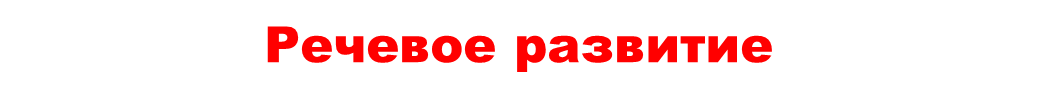 • владение речью как средством общения • обогащение активного словаря
 • развитие связной, грамматически правильной диалогической и монологической речи
• развитие звуковой и интонационной культуры речи, фонематического слуха
• формирование звуковой аналитико- синтетической активности как предпосылки обучения грамоте
Художественно-эстетическое развитие
• развитие предпосылок ценностно-смыслового восприятия и понимания произведений искусства (словесного, музыкального, изобразительного), мира природы
 • становление эстетического отношения к окружающему миру
 • формирование элементарных представлений о видах искусства; восприятие музыки, художественной литературы, фольклора
 • стимулирование сопереживания персонажам художественных произведений 
• реализацию самостоятельной творческой деятельности детей (изобразительной, конструктивно-модельной, музыкальной, и др.)
Физическое развитие
• приобретение опыта в следующих видах поведения детей: двигательном, в том числе связанном с выполнением упражнений, направленных на развитие таких физических качеств, как координация и гибкость; способствующих правильному формированию опорно-двигательной системы организма, развитию равновесия, координации движения, крупной и мелкой моторики обеих рук,а также с правильным, не наносящем ущерба организму, выполнением основных движений (ходьба, бег, мягкие прыжки, повороты в обе стороны),
 • формирование начальных представлений о некоторых видах спорта, овладение подвижными играми с правилами; становление целенаправленности и саморегуляции в двигательной сфере
 • овладение элементарными нормами и правилами здорового образа жизни (в питании, двигательном режиме, закаливании, при формировании полезных привычек и др.)
Рабочая программа воспитания

  Раскрывает задачи и направления воспитательной работы;
 Предусматривает приобщение детей к российским традиционным духовным ценностям, включая культурные ценности своей этнической группы, правилам и нормам поведения в российском обществе
Цель и задачи рабочей программы воспитания 

Общая цель воспитания в ДОО ‒ личностное развитие каждого ребенка с учетом его индивидуальности и создание условий для позитивной социализации детей на основе традиционных ценностей российского общества, что предполагает: 1.Формирование первоначальных представлений о традиционных ценностях российского народа, социально приемлемых нормах и правилах поведения; 2.Формирование ценностного отношения к окружающему миру (природному и социокультурному), другим людям, самому себе; 
3.Становление первичного опыта деятельности и поведения в соответствии с традиционными ценностями, принятыми в обществе нормами и правилами. Общие задачи воспитания в ДОО: 
содействовать развитию личности, основанному на принятых в обществе представлениях о добре и зле, должном и недопустимом; 
- способствовать становлению нравственности, основанной на духовных отечественных традициях, внутренней установке личности поступать согласно своей совести; 
- создавать условия для развития и реализации личностного потенциала ребенка, его готовности к творческому самовыражению и саморазвитию, самовоспитанию; 
- осуществлять поддержку позитивной социализации ребенка посредством проектирования и принятия уклада, воспитывающей среды, создания воспитывающих общностей
Организационный раздел
В организационный раздел включают:
психолого-педагогические условия Программы;
 особенности организации развивающей пространственной среды;
 материально-техническое обеспечение и обеспеченность методическими материалами и средствами обучения и воспитания;
 примерный перечень литературных, музыкальных, художественных, анимационных произведений для реализации Программы;
 кадровое обеспечение;
 режим и распорядок дня в возрастных группах;
 календарный план воспитательной работы
Спасибо 
за внимание!
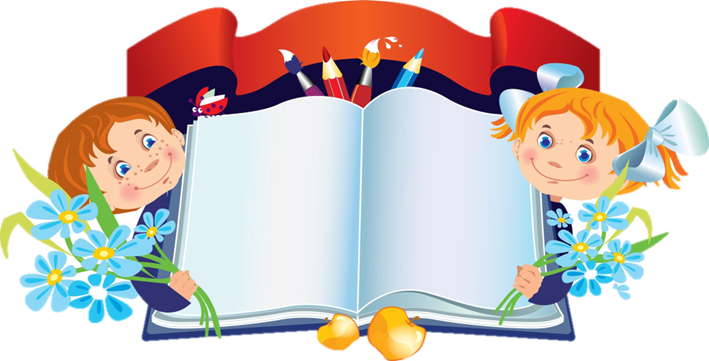